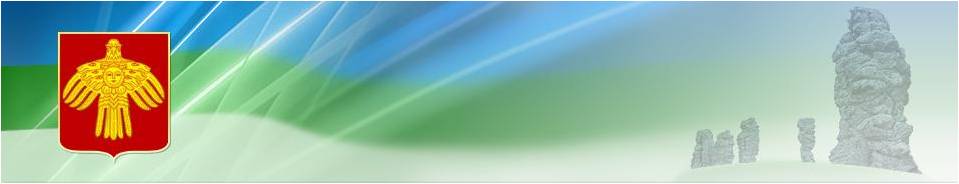 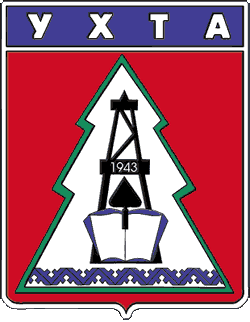 МОГО  «Ухта»
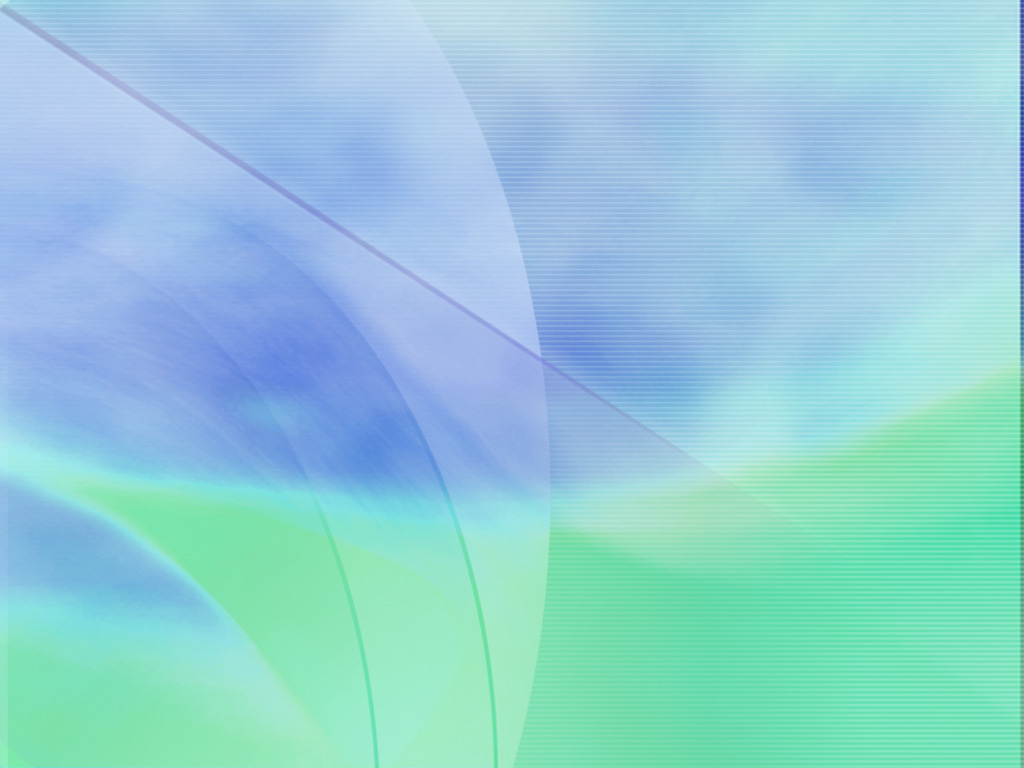 Организация обучения и воспитания    детей с ограниченными возможностями здоровья  в образовательных учреждениях на территории МОГО «Ухта».
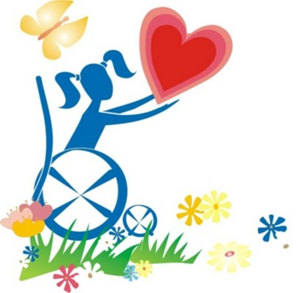 Волохова Л.А. – заместитель начальника
МУ «Управление образования»
 администрации МОГО «Ухта»
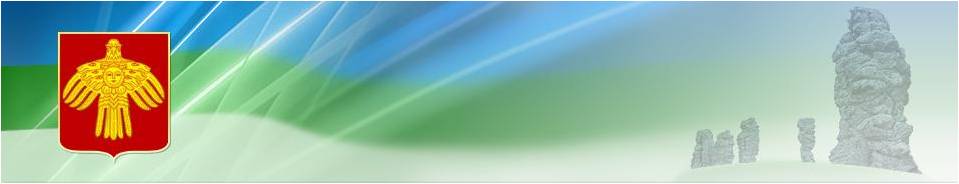 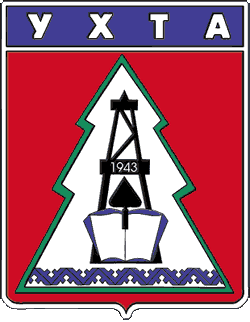 Виды образовательных учреждений на  территории МОГО «Ухта»
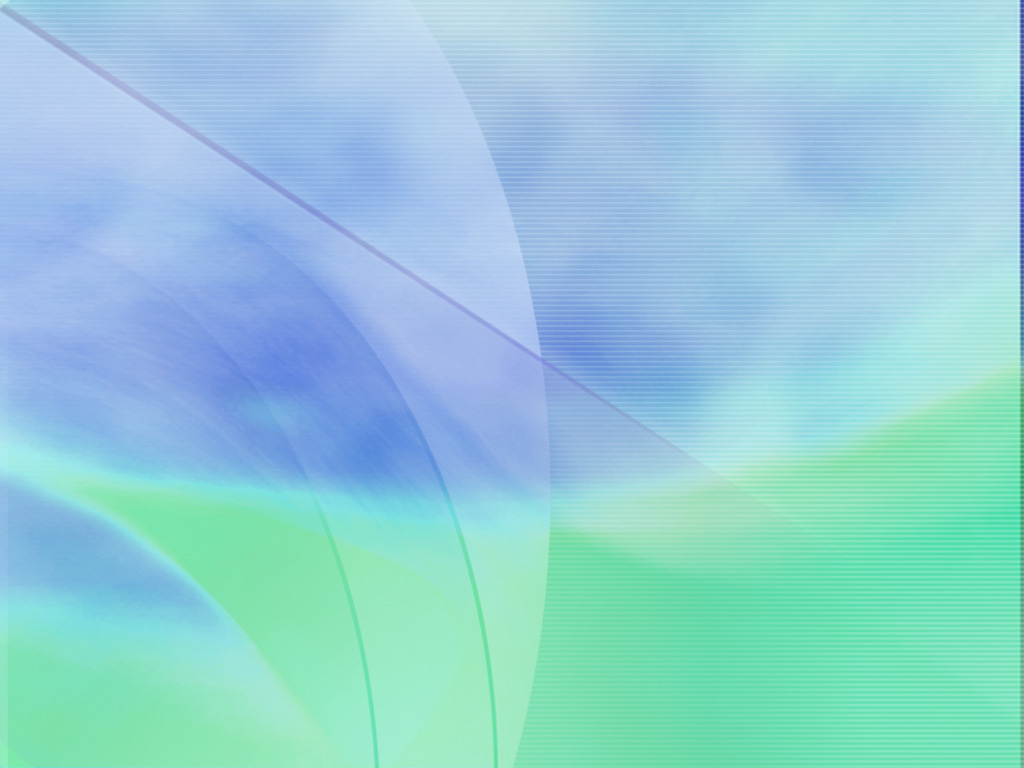 Дошкольные образовательные учреждения компенсирующего, комбинированного, общеразвивающего вида;
Общеобразовательные учреждения начального общего, основного общего, среднего общего образования, школы с углублённым изучением отдельных предметов, лицеи, гимназия.
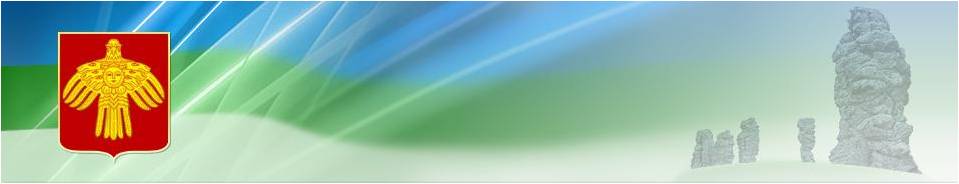 Целевая программа
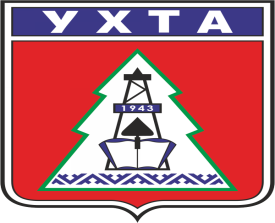 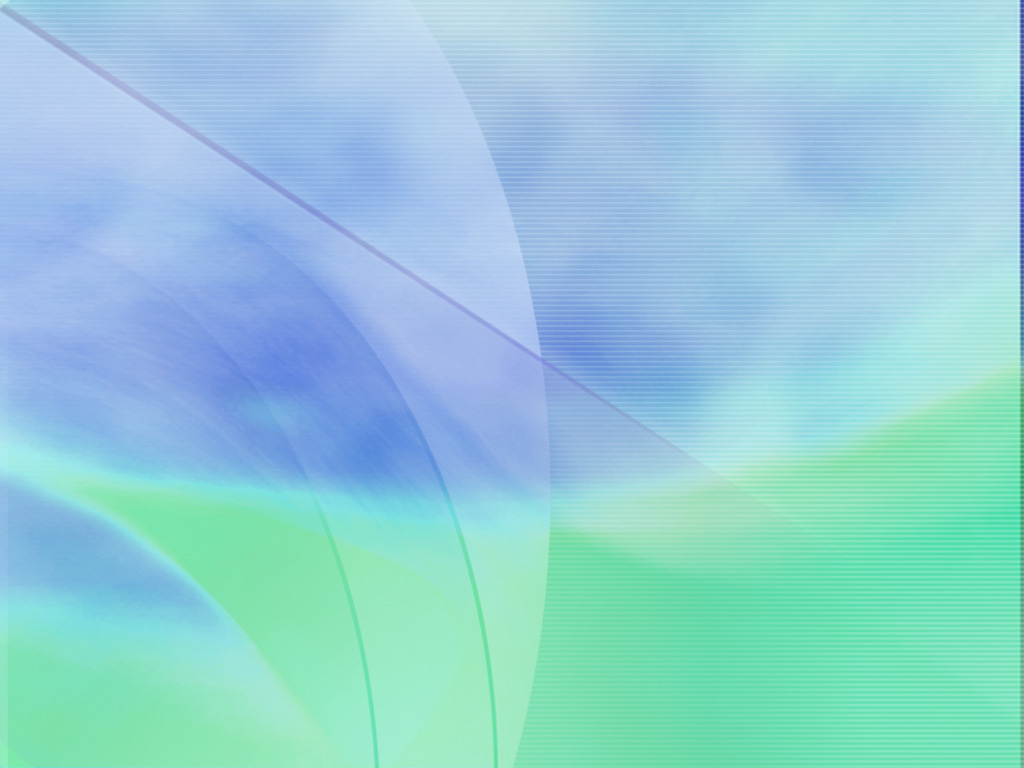 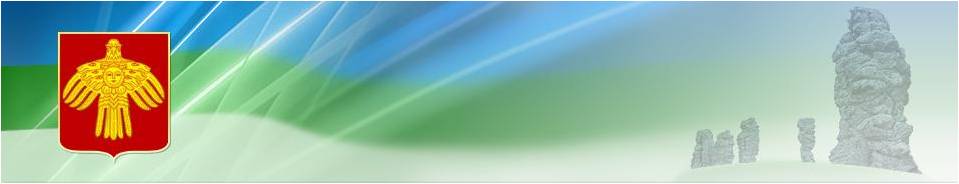 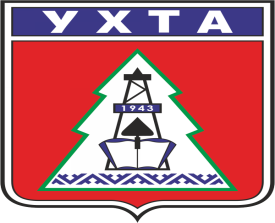 Целевая программа
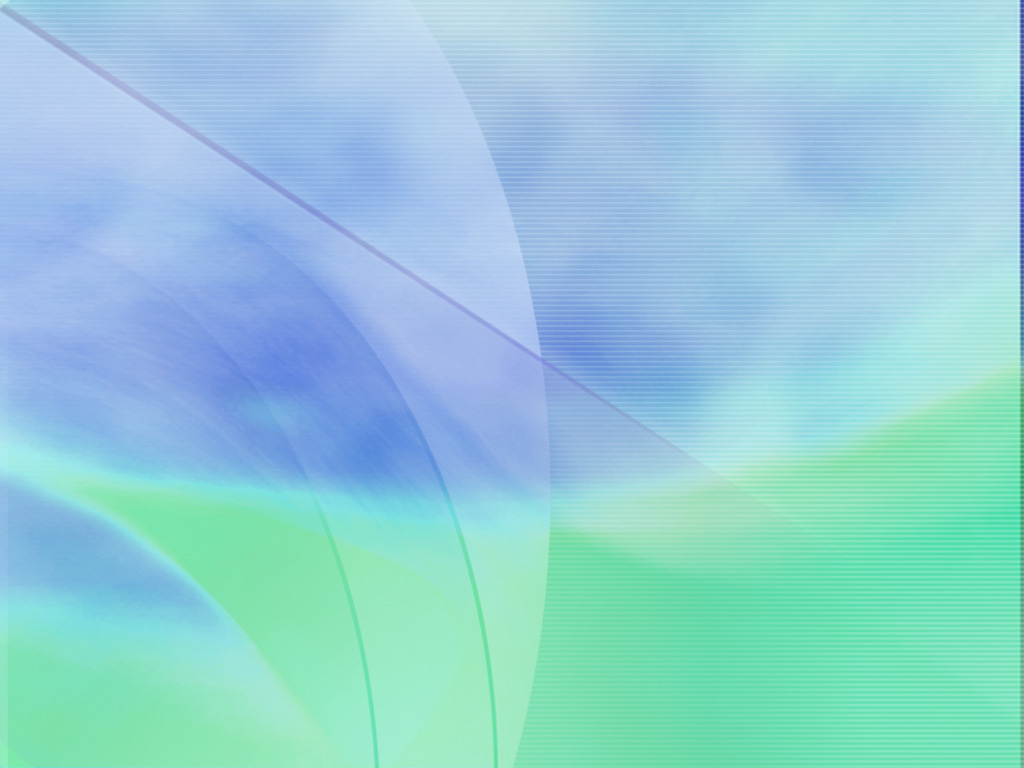 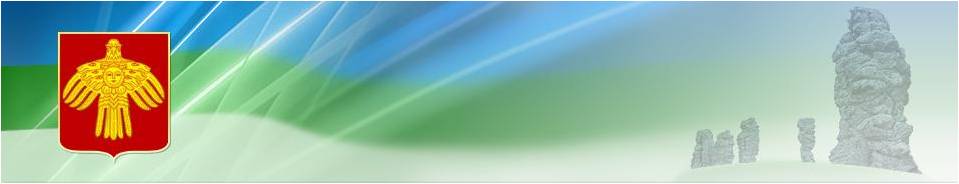 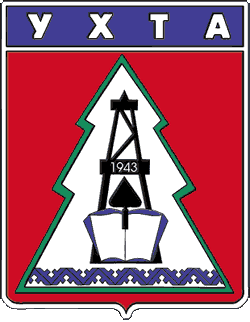 МДОУ «Детский сад № 103 компенсирующего  вида»
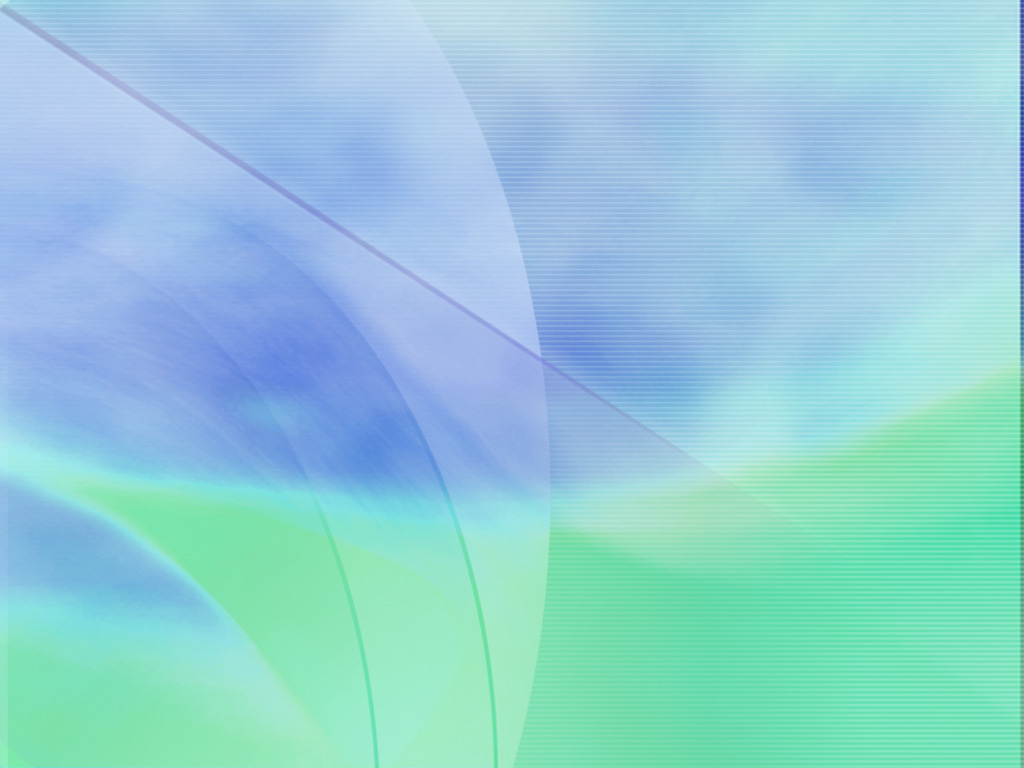 Системная организация психолого-медико-педагогического сопровождения;
Охрана и укрепление здоровья.

  2012 -2013 г.  5 детей с инвалидностью;
  2013 – 2014 г. – 7 детей с инвалидностью;
  2014 – 2015 году – 14 детей с инвалидностью.
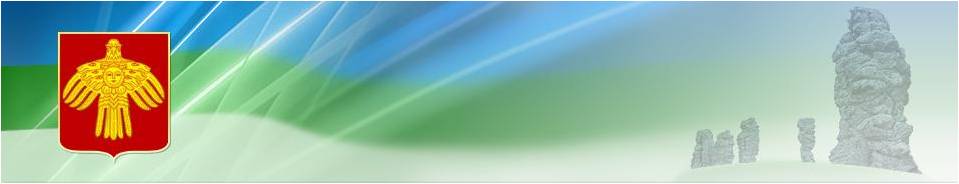 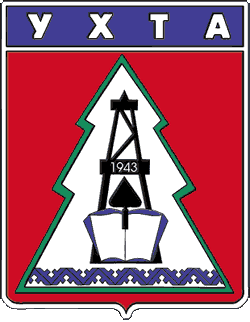 Психолого-педагогическое сопровождение
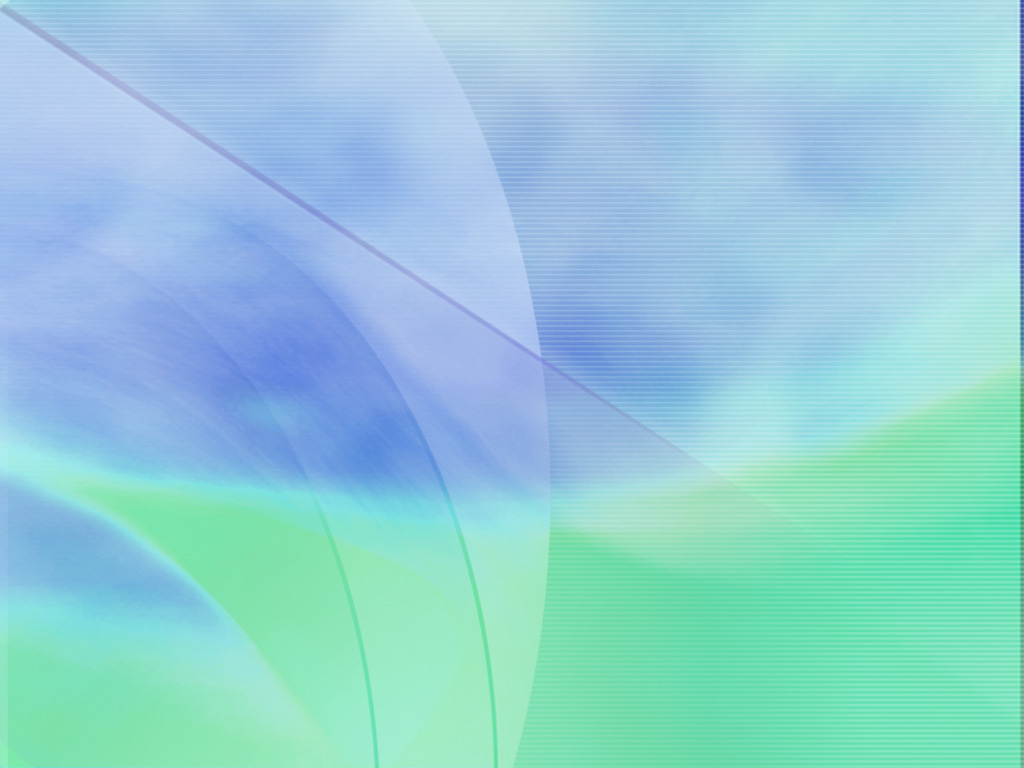 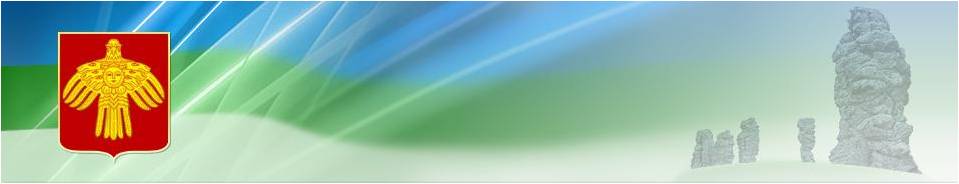 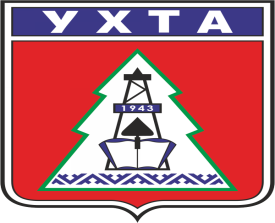 Результаты деятельности
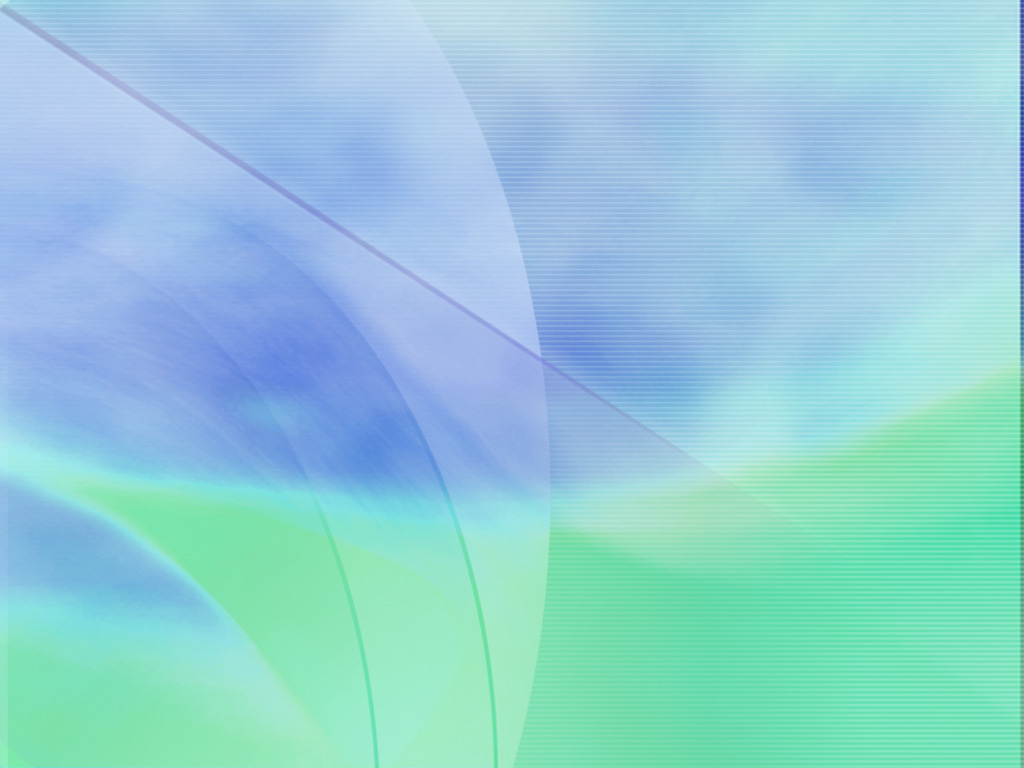 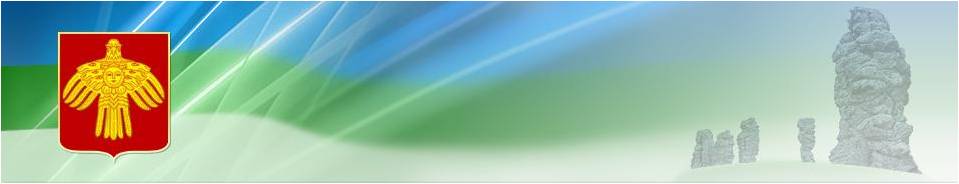 МДОУ «Детский сад № 60 комбинированного вида»
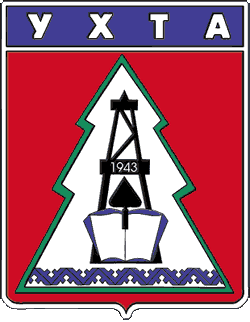 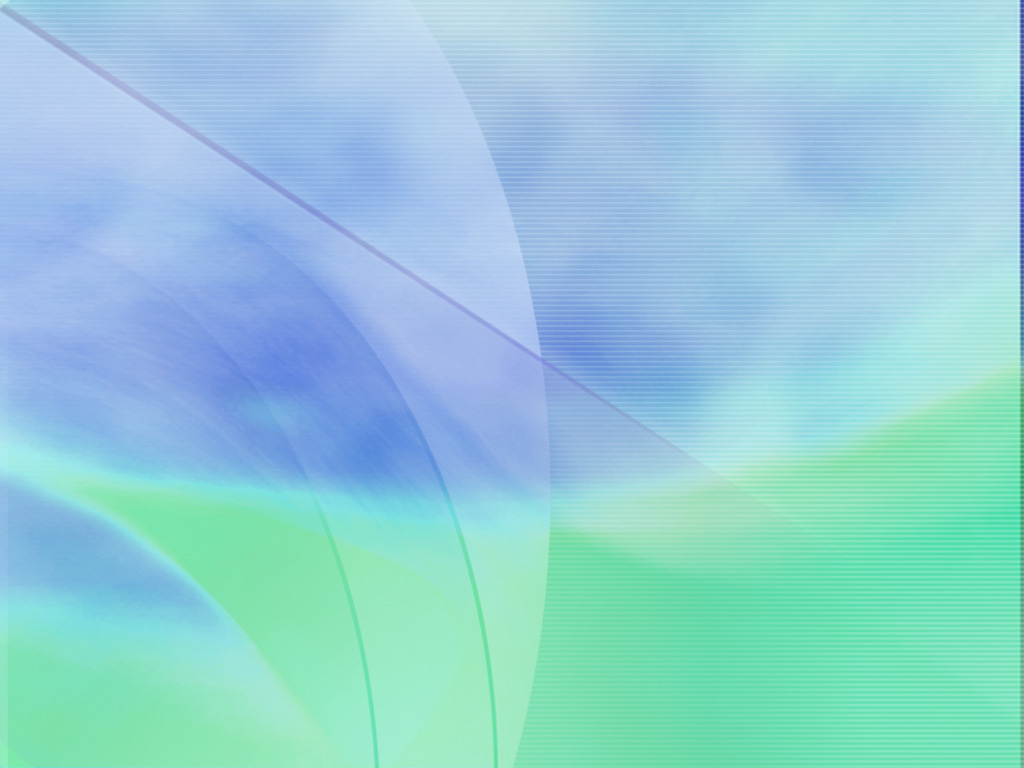 Индивидуальный план лечения  в соответствии с возрастом, диагнозом, остротой и характером зрения.
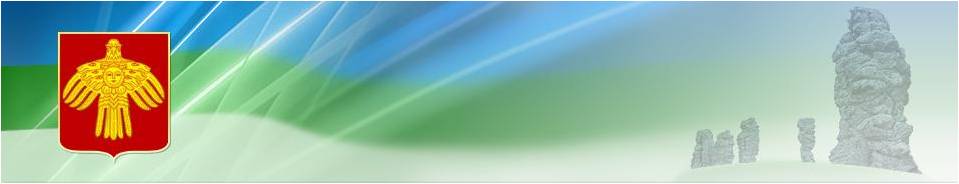 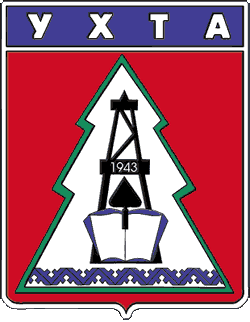 Результат: улучшение зрения – 95%
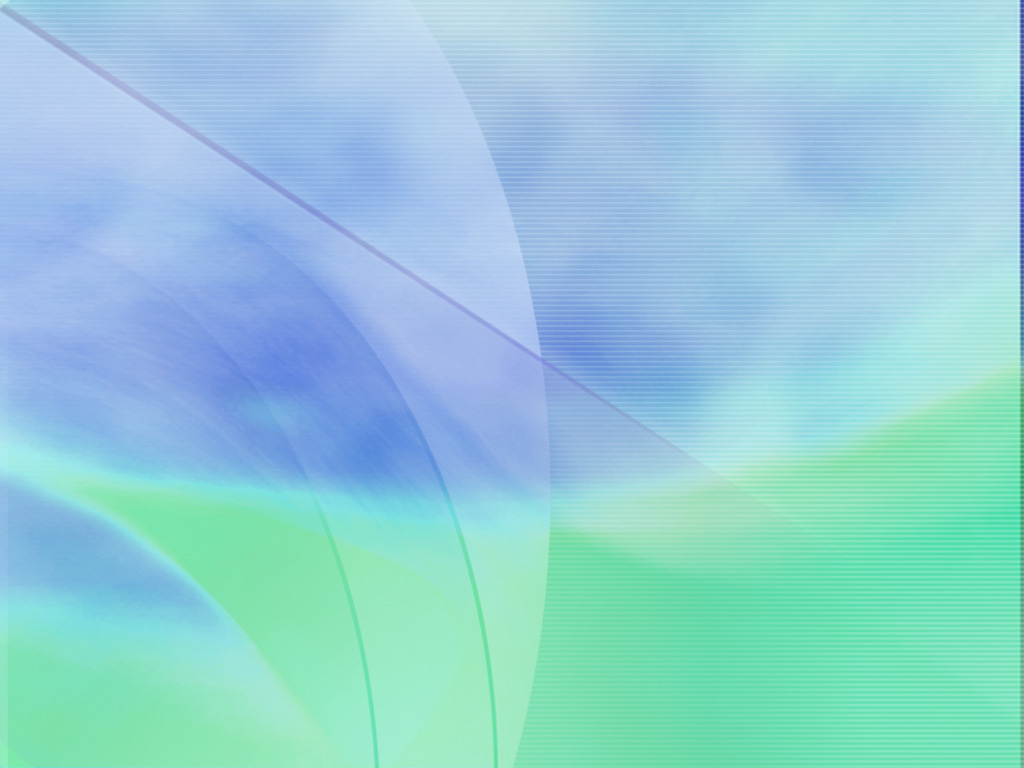 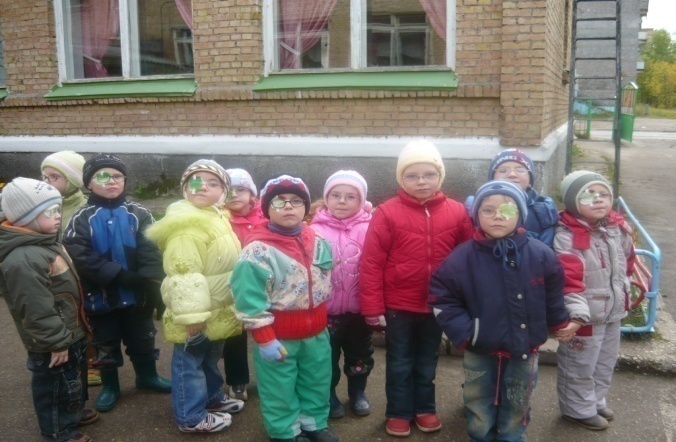 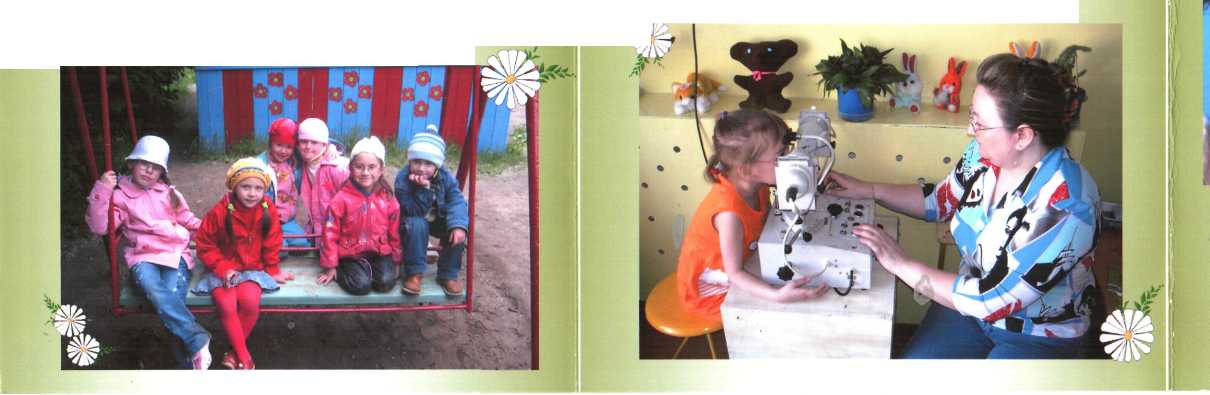 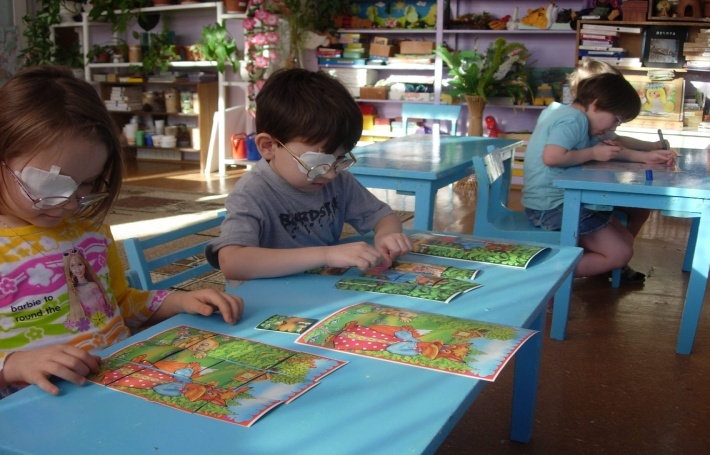 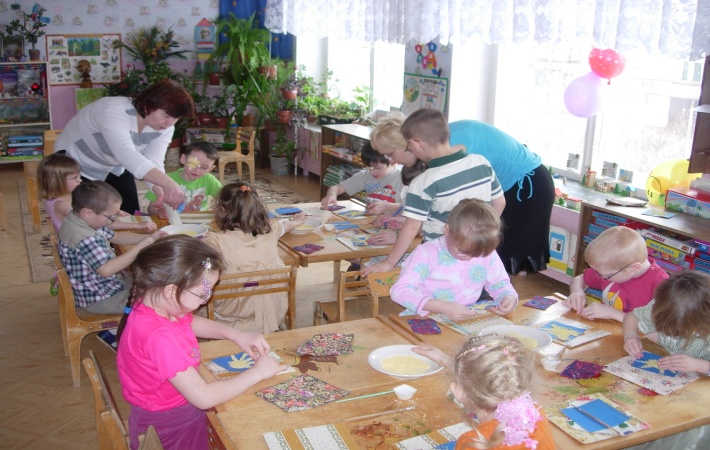 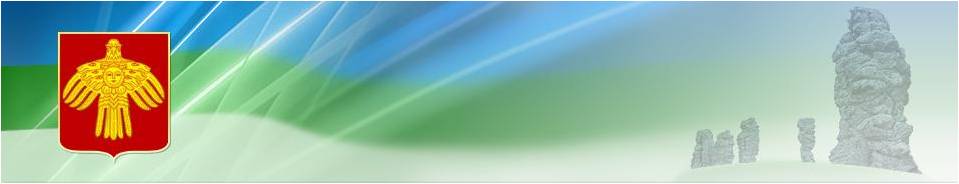 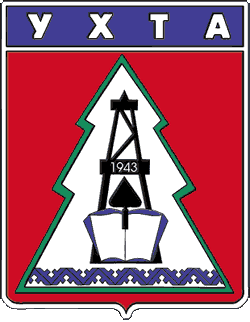 Результат: улучшение зрения – 95%
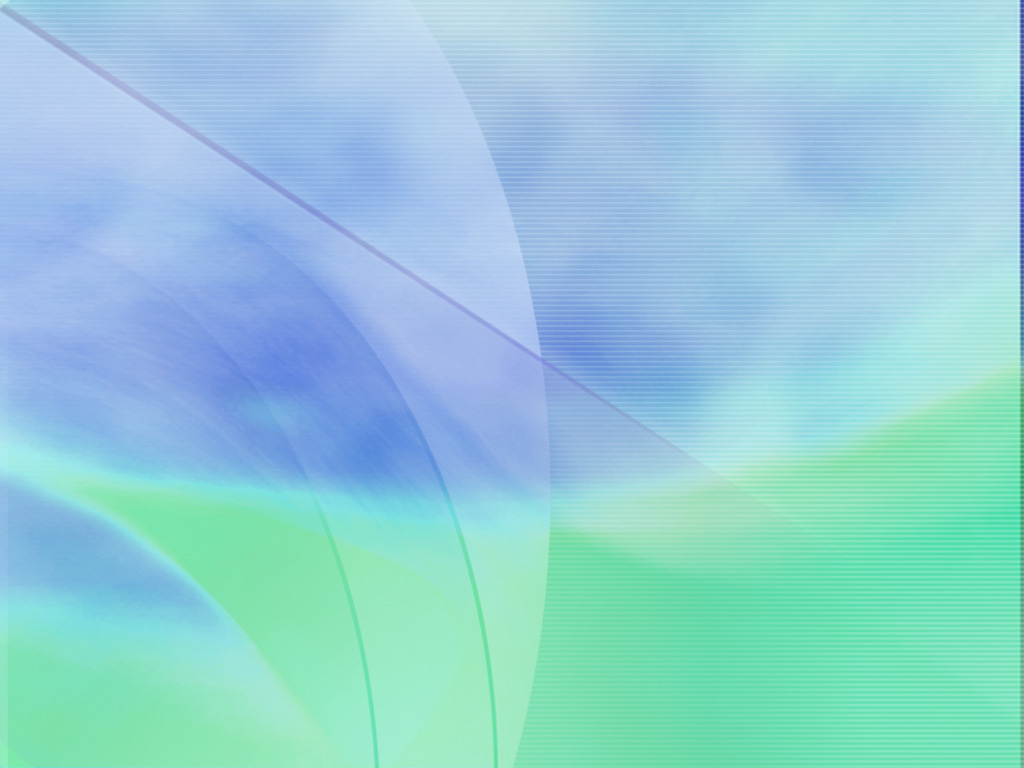 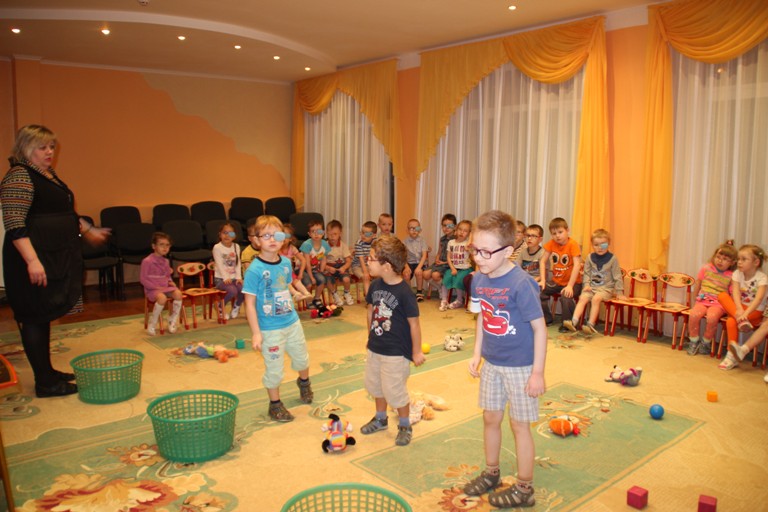 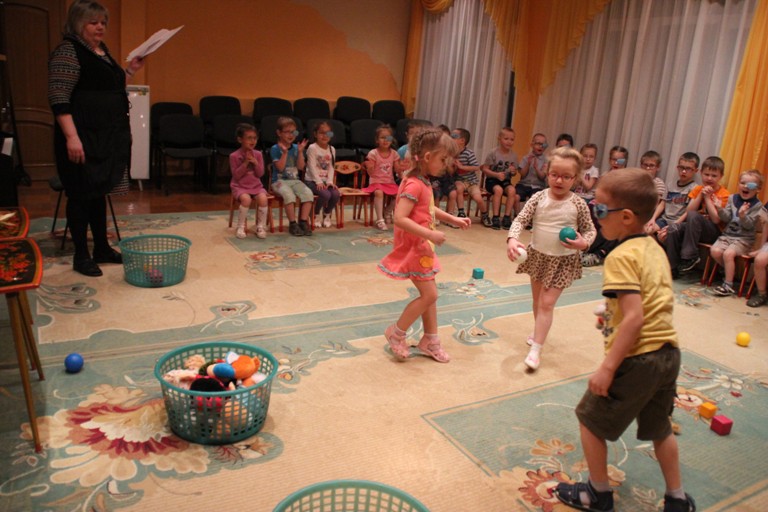 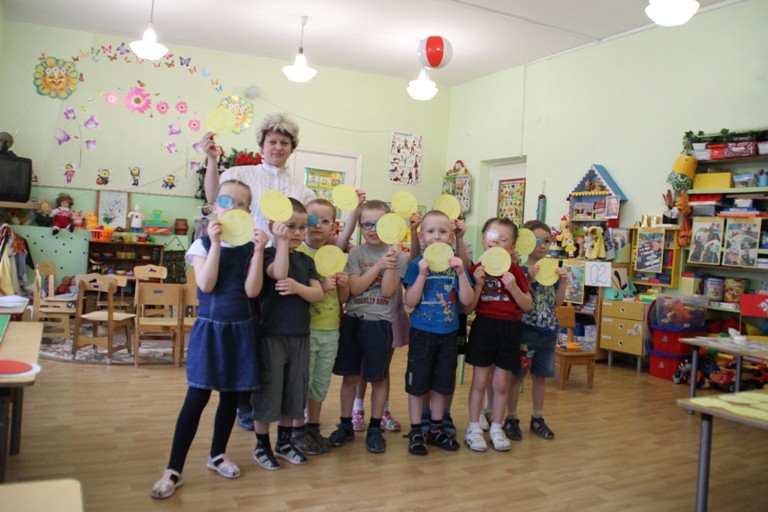 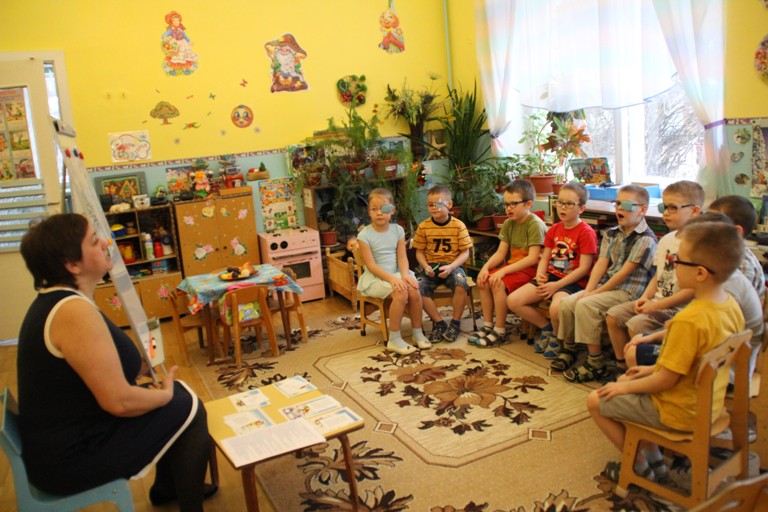 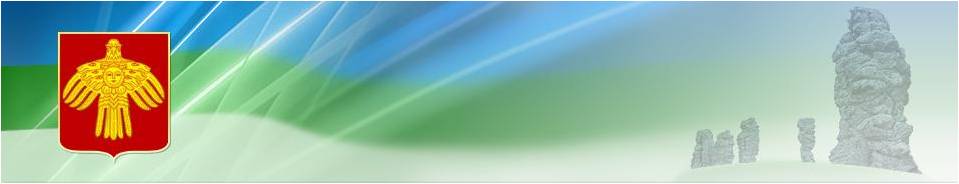 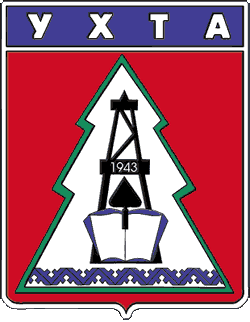 МДОУ «Детский сад № 40 компенсирующего  вида»
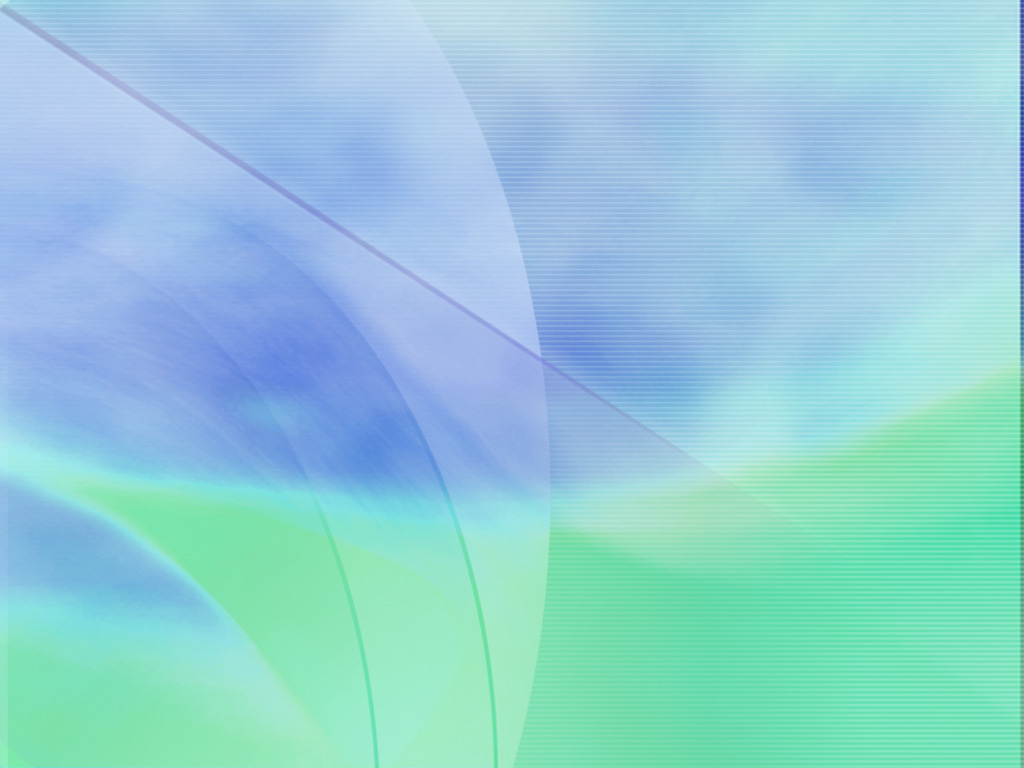 Контингент: дети с  нарушением опорно- двигательного аппарата, тяжёлыми нарушениями речи, пороками развития.
Специалисты: воспитатели, логопеды, психологи, врач –невролог, ортопед,  фтизиатр, педиатр
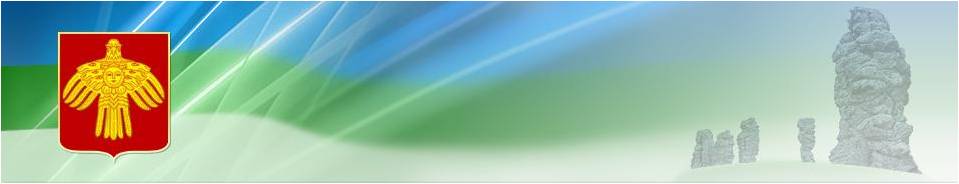 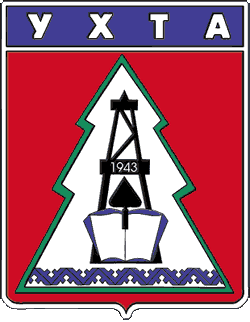 Медицинская реабилитация
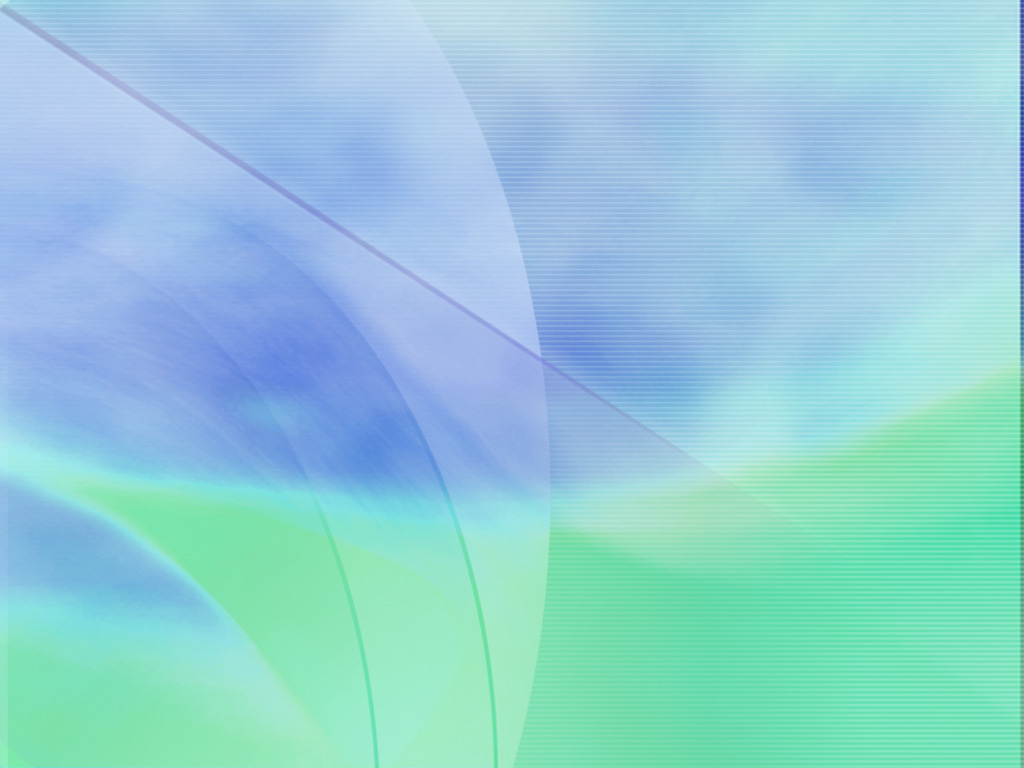 Отделение   восстановительного лечения. Массаж.
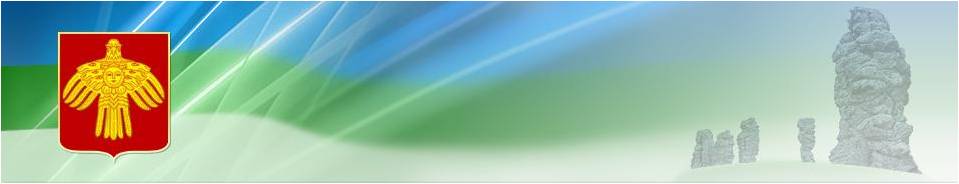 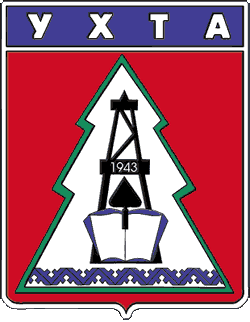 Медицинская реабилитация
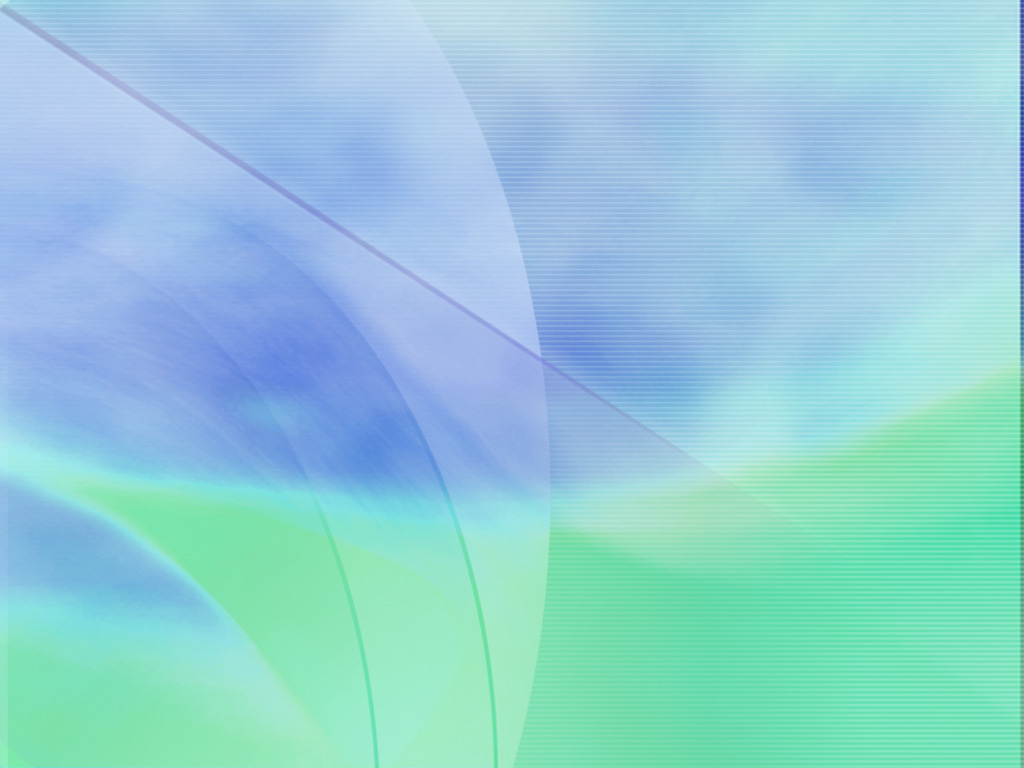 Отделение   восстановительного лечения. Физиопроцедуры.
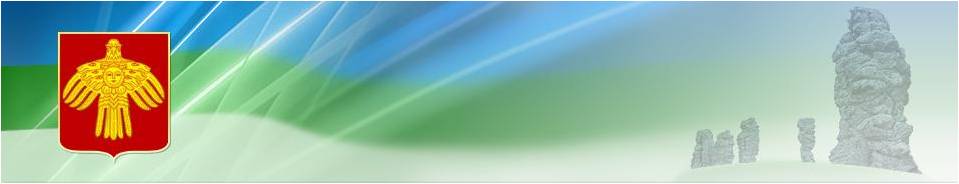 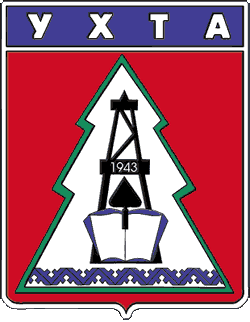 Оздоровительная работа
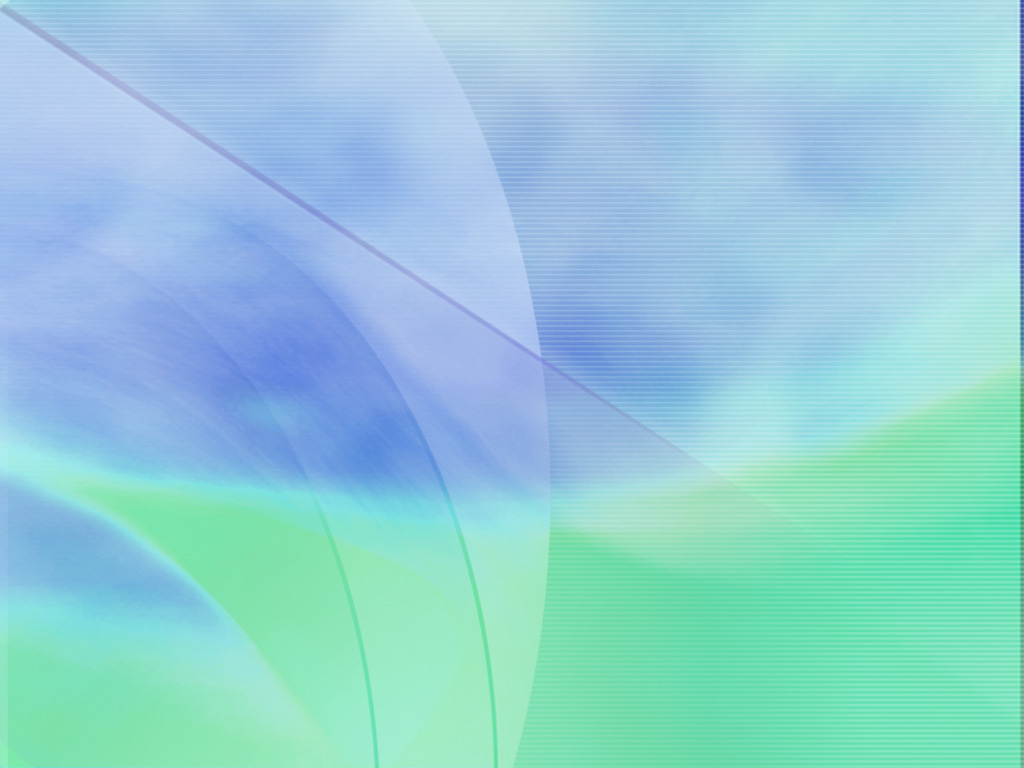 Бассейн      Гидрокинезотерапия – движения в воде.
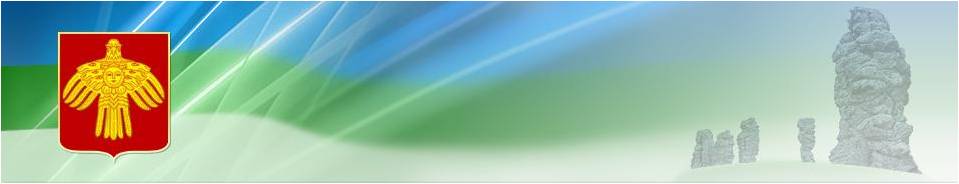 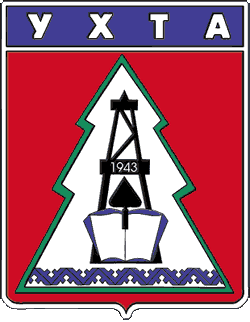 Педагогическая коррекция
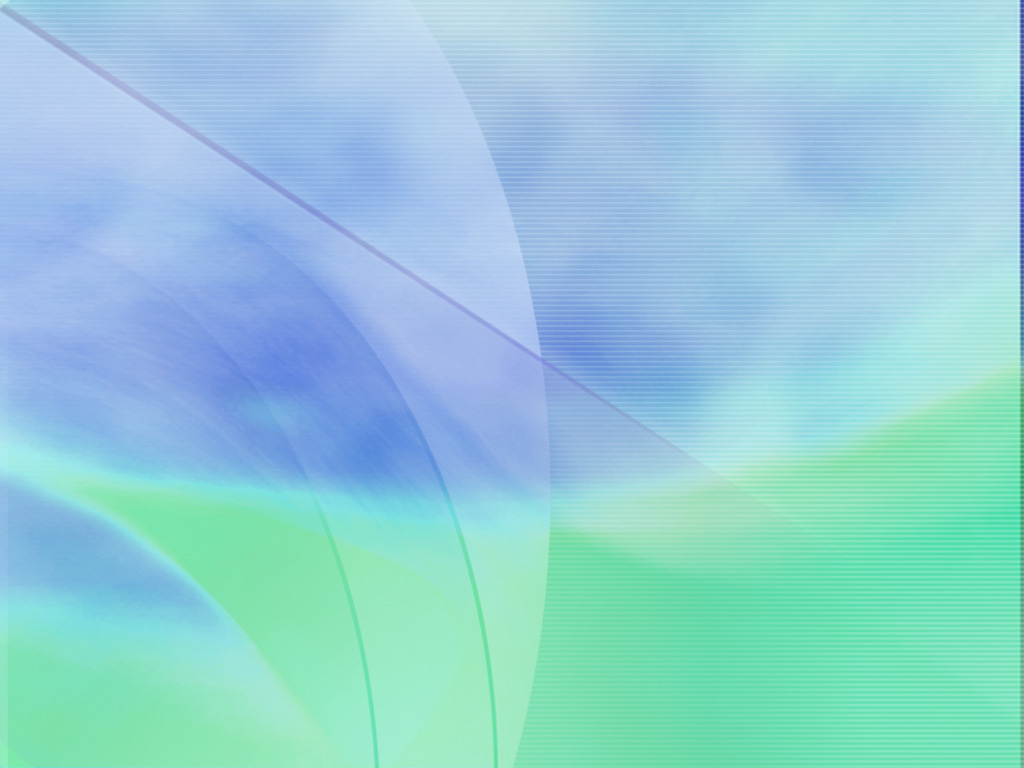 Занятие с логопедом
Формирование фонематических представлений.
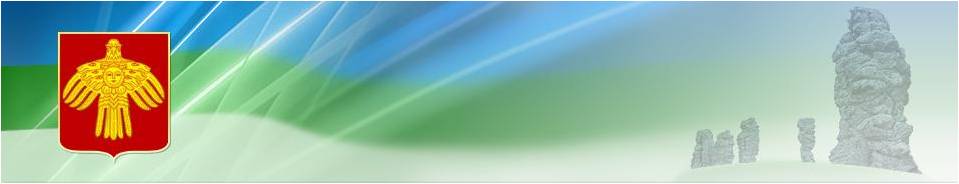 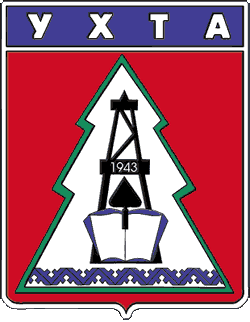 Результаты:
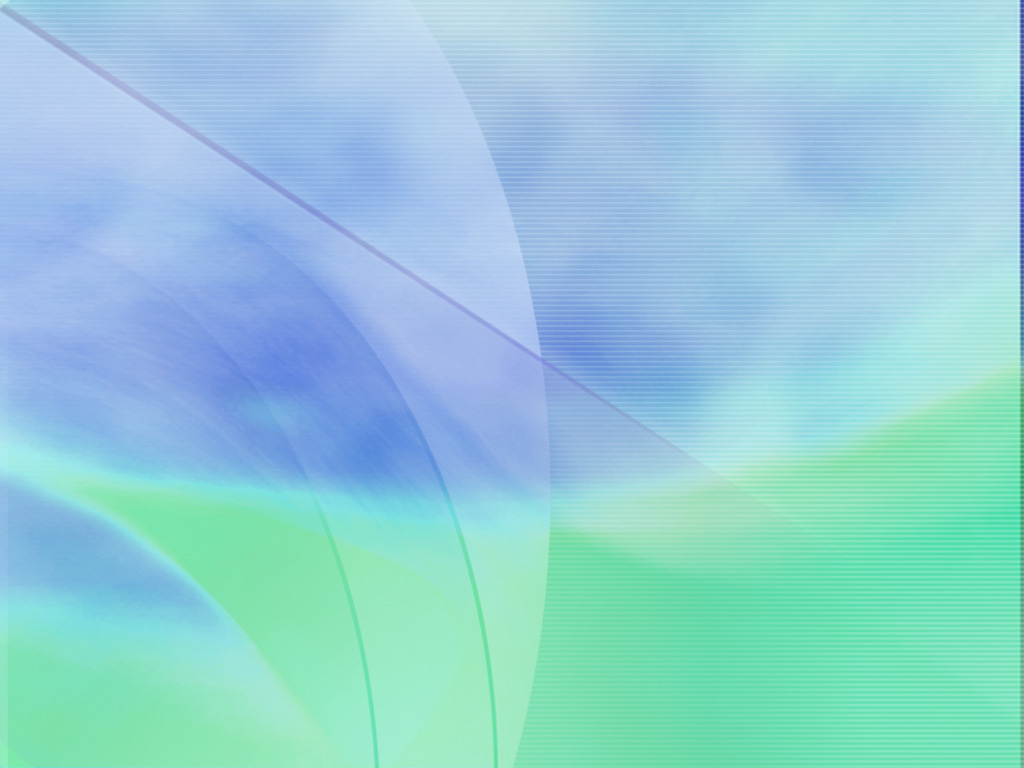 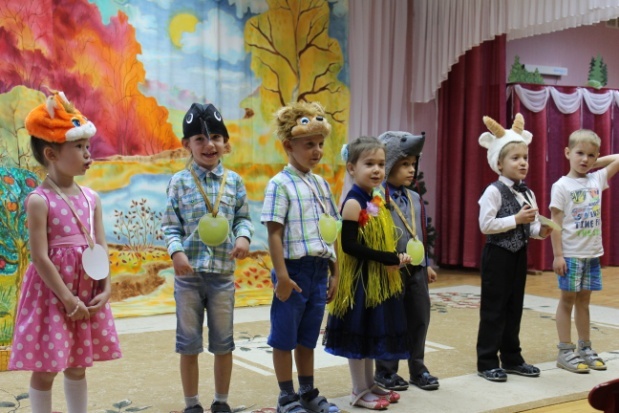 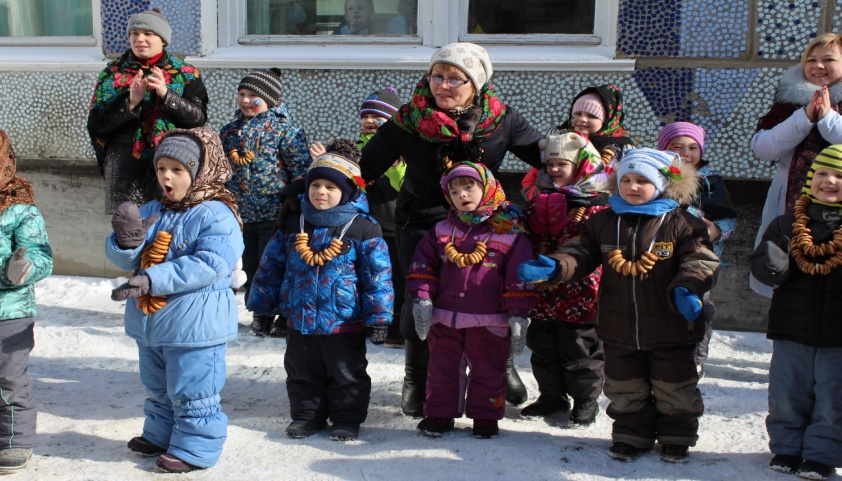 выздоровление – 13,2%;                   

улучшение состояния здоровья - 86,2%;
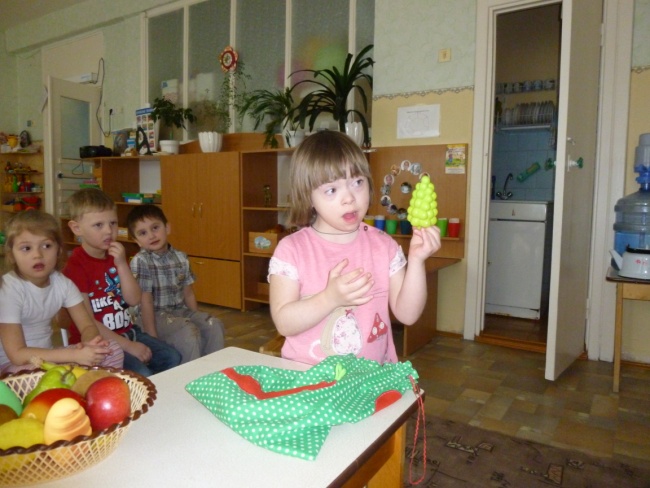 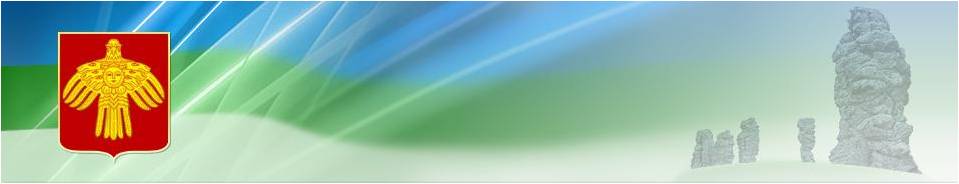 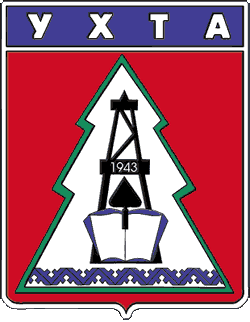 ОРГАНИЗАЦИЯ ОБУЧЕНИЯ
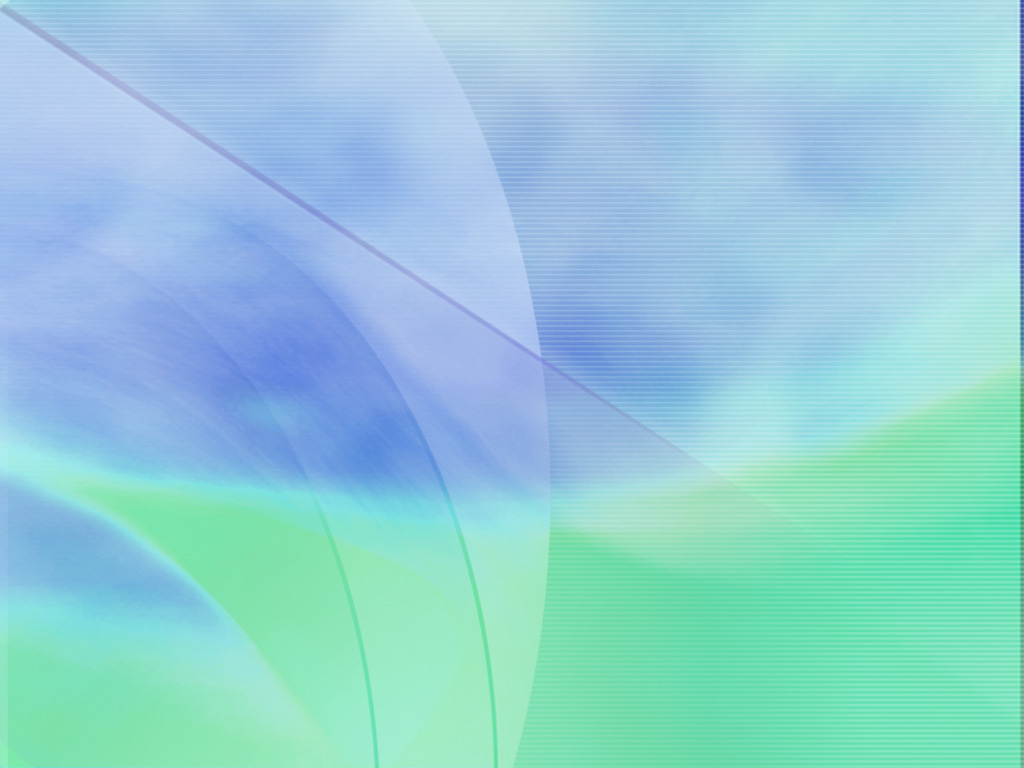 ОРГАНИЗЦИЯ ОБУЧЕНИЯ ПО АДАПТИРОВАННЫМ ОБРАЗОВАТЕЛЬНЫМ ПРОГРАММАМ

КАЧЕСТВЕННАЯ РАБОТА ПСИХОЛОГО-ПЕДАГОГИЧЕСКИХ КОНСИЛИУМОВ ОБРАЗОВАТЕЛЬНЫХ УЧРЕЖДЕНИЙ

ОБЕСПЕЧЕНИЕ СОПРОВОЖДЕНИЯ (НАЛИЧИЕ АССИСТЕНТА)
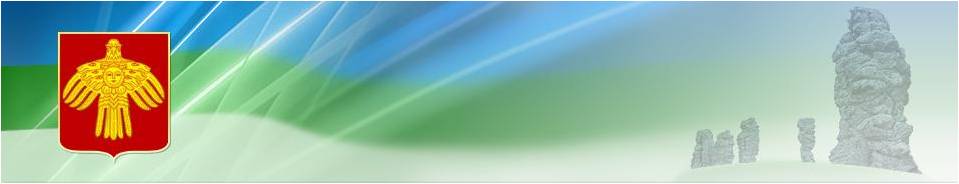 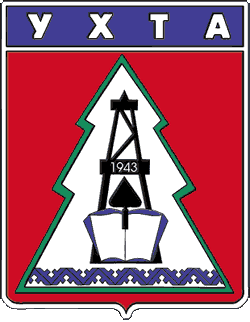 Проект «Школа для всех»  
(МОУ «СОШ №16»)
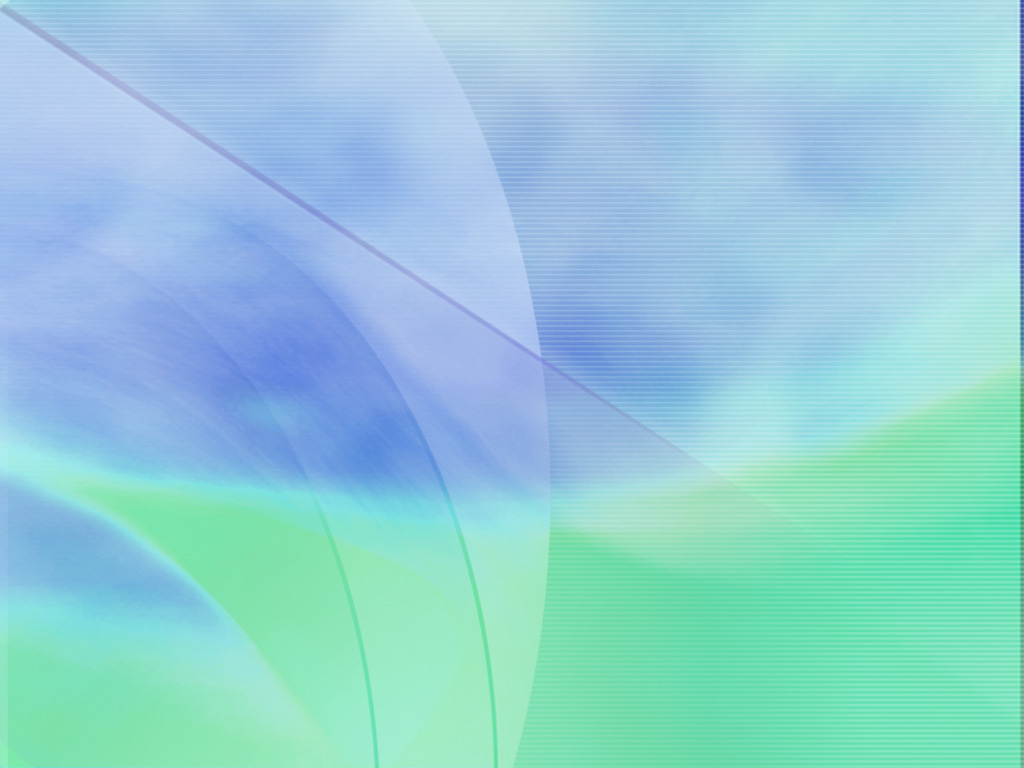 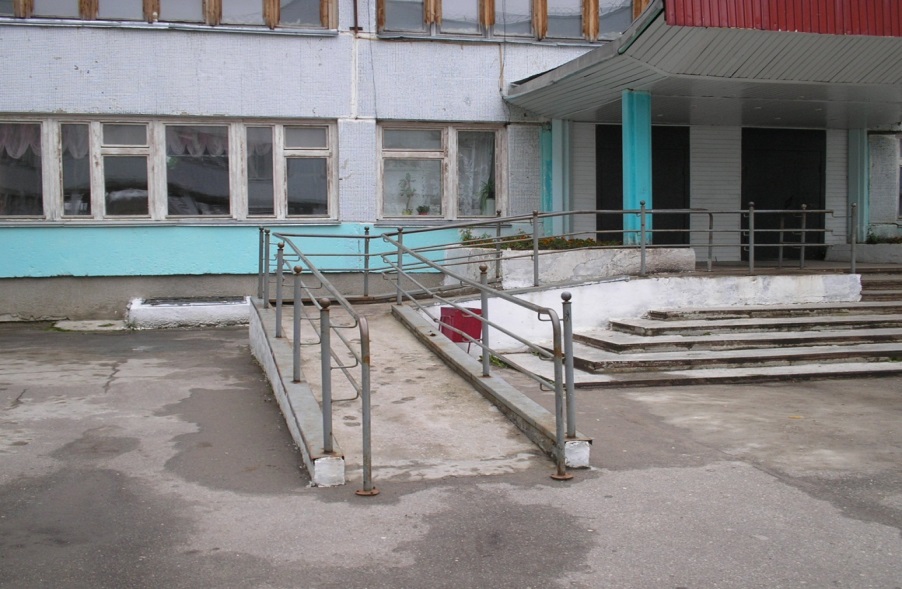 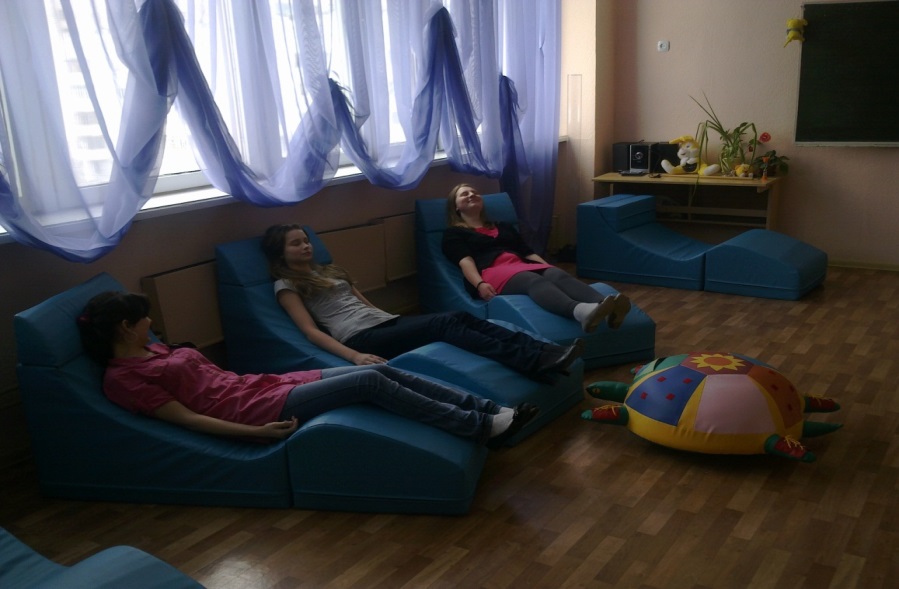 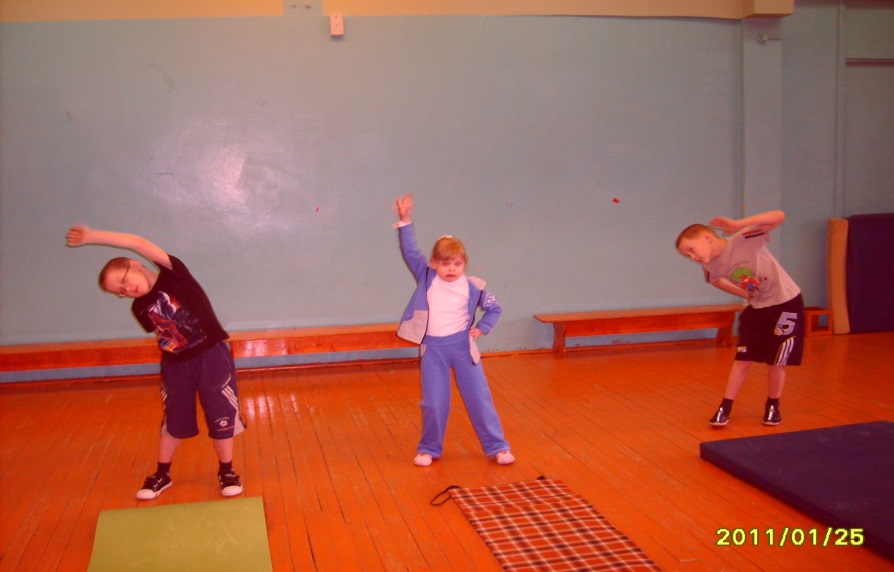 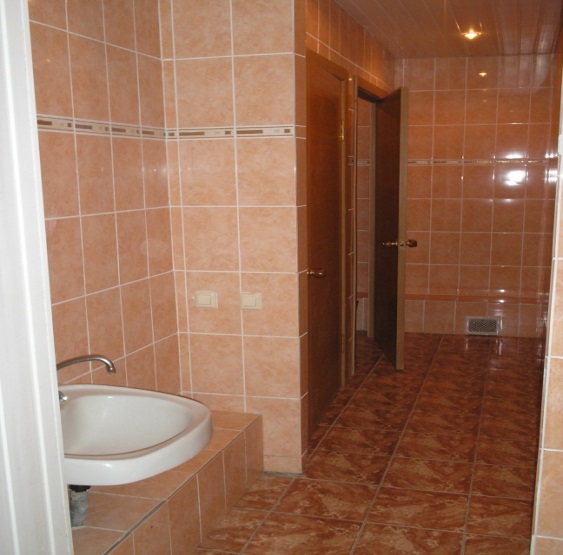 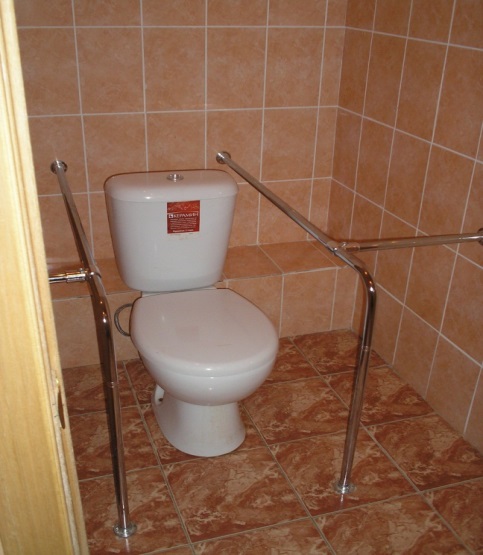 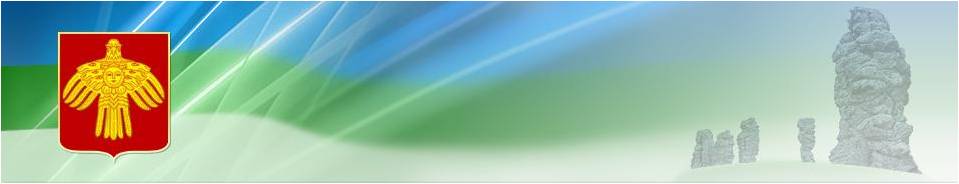 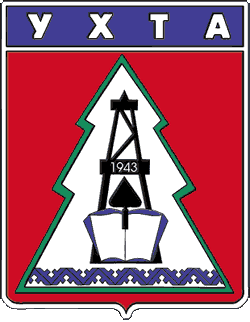 Проблемы и пути решения
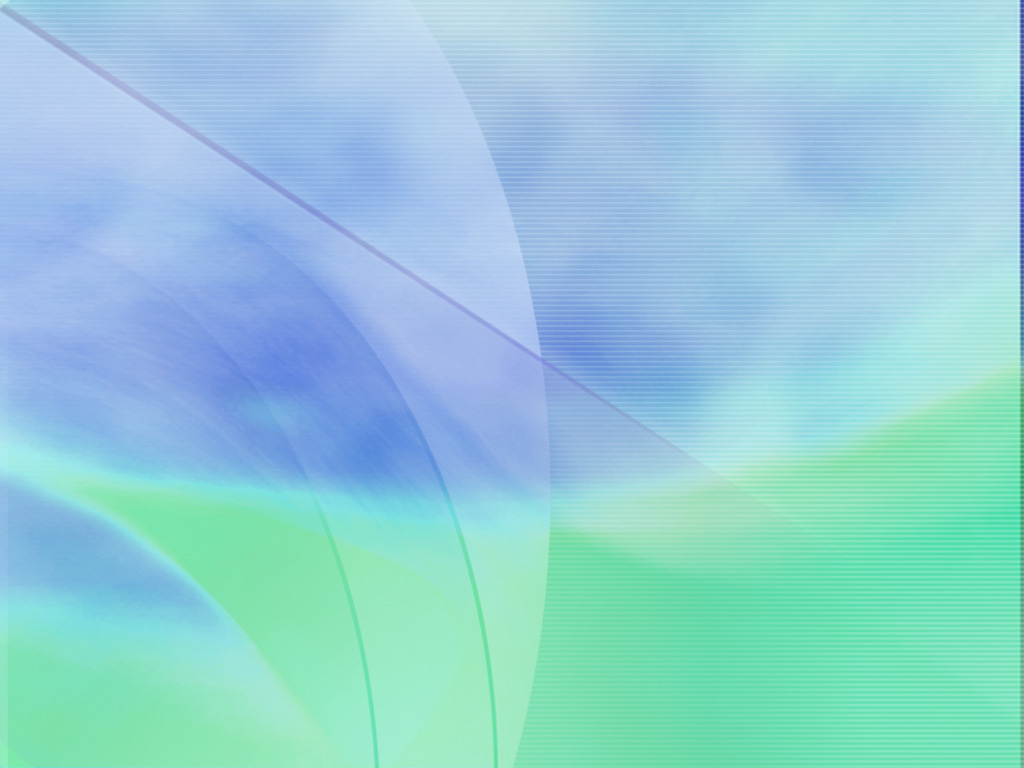 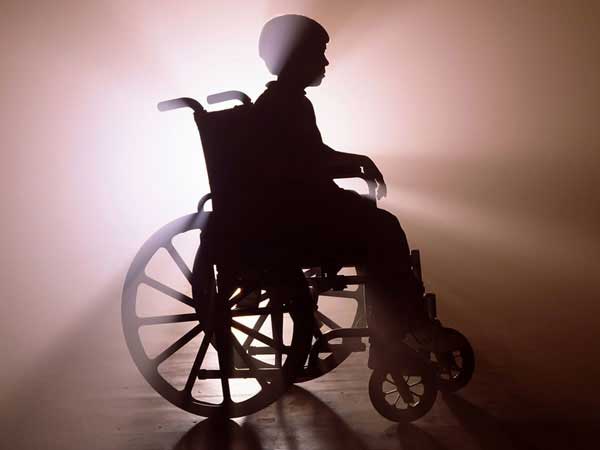 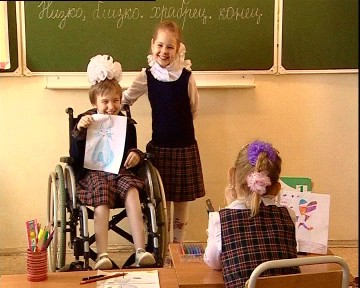 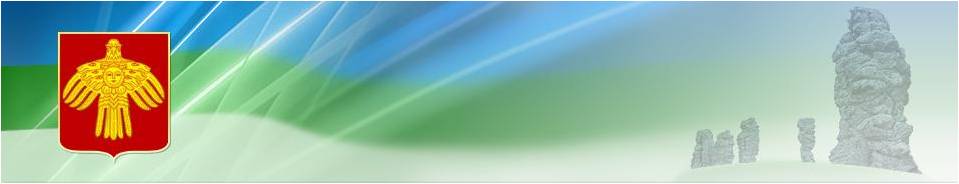 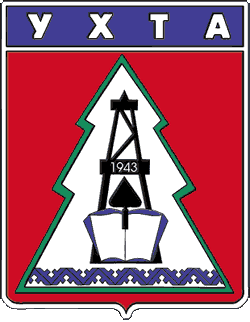 Проблемы и пути решения
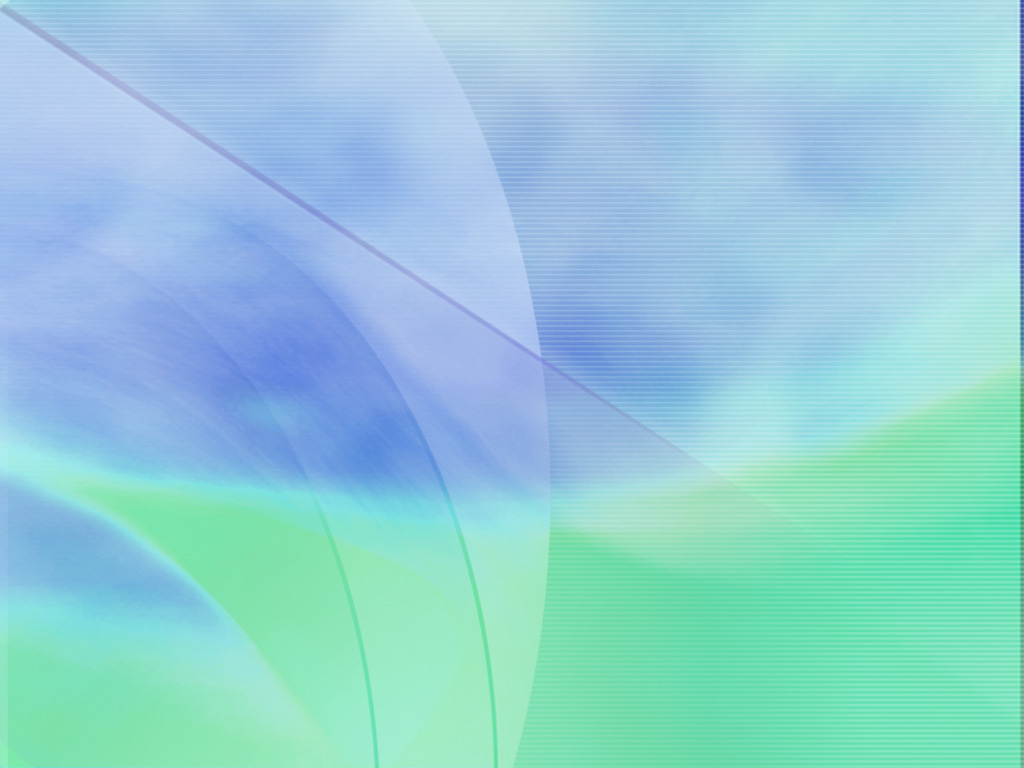 В 2015-2016 учебном году не охвачены образовательными услугами по состоянию здоровья  14  детей-инвалидов школьного возраста (прогрессирующие злокачественные новообразования, ДЦП тяжелой степени осложненные гиперкинезами и различными сопутствующими заболеваниями, стойкие психические расстройства с нарушением личностной и эмоционально-волевой сферы, а также дети  с тяжелыми формами соматических и других сочетанных заболеваний)
ИПР
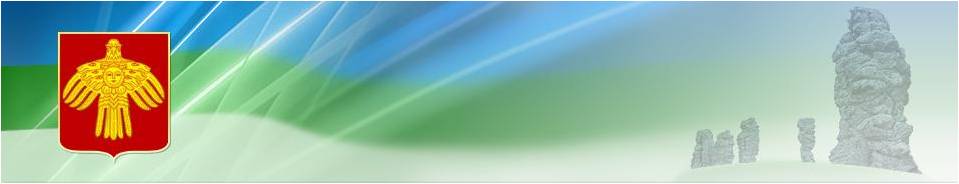 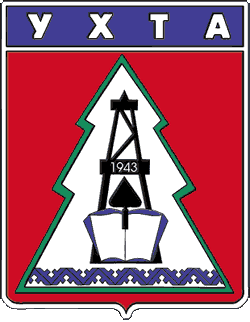 Федеральный закон от 29.12.2012 г. № 273-ФЗ
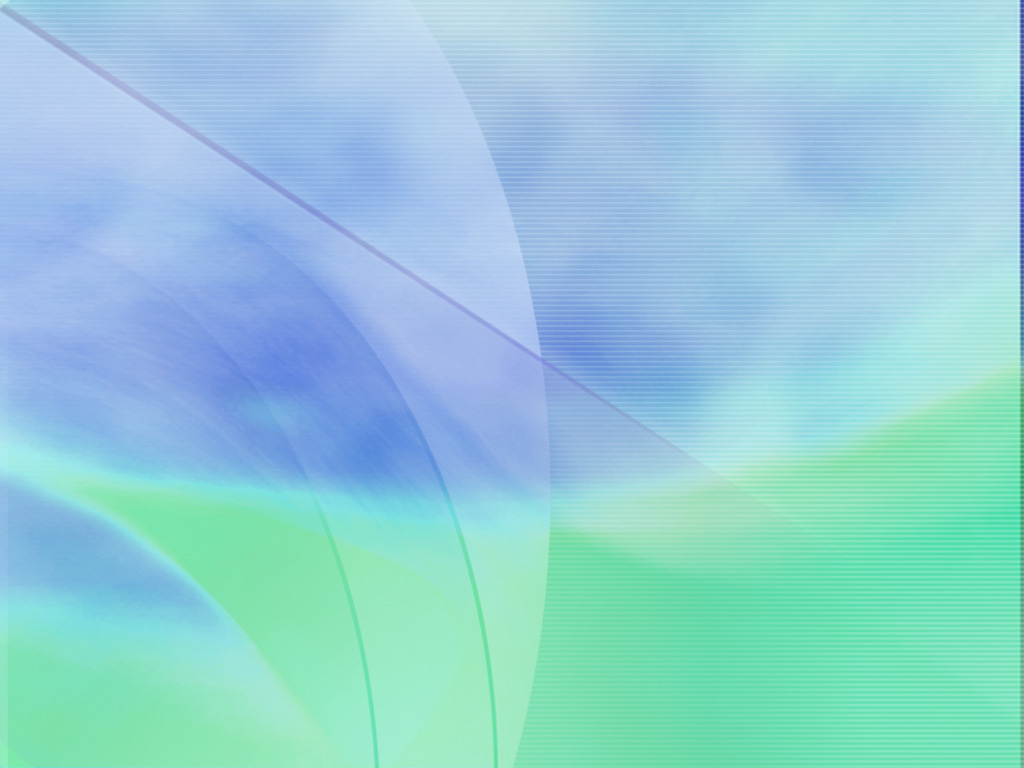 Ст.79  Организация получения образования обучающимися с    
            ограниченными возможностями здоровья.

     Содержание образования  и условия организации  обучения  и воспитания обучающихся  с ограниченными возможностями здоровья  определяются адаптированной образовательной программой, а для инвалидов  также  в соответствии  с индивидуальной программой  реабилитации инвалида.
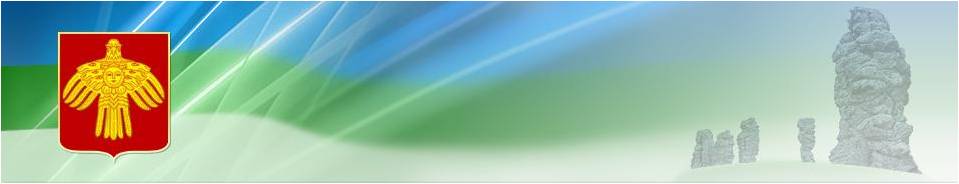 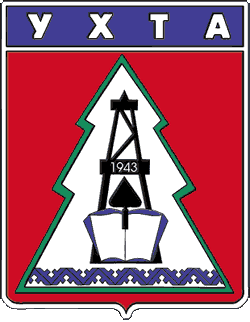 Проблемы и пути решения
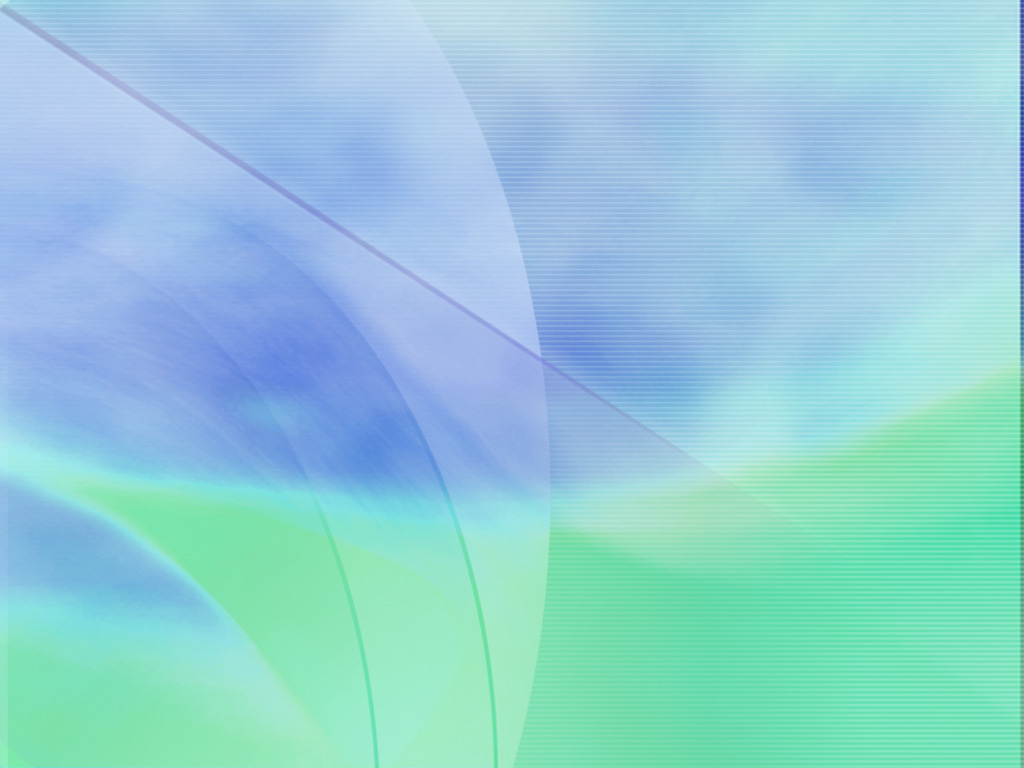 Доступность образовательной среды
Создание условий доступности
Развитие инклюзивного образования
Практическое применение положительного опыта
Развитие инклюзивного образования
Привлечение градообразующих предприятий
Межведомст-венное  взаимодействие
Возобновление работы координационного совета
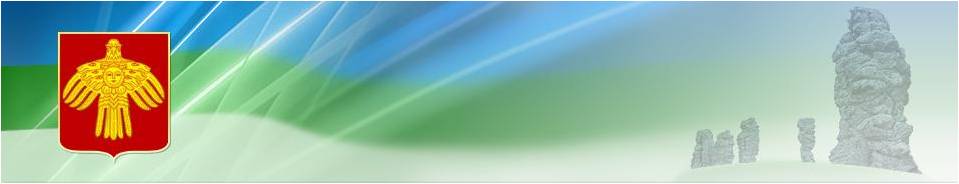 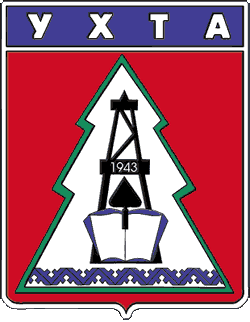 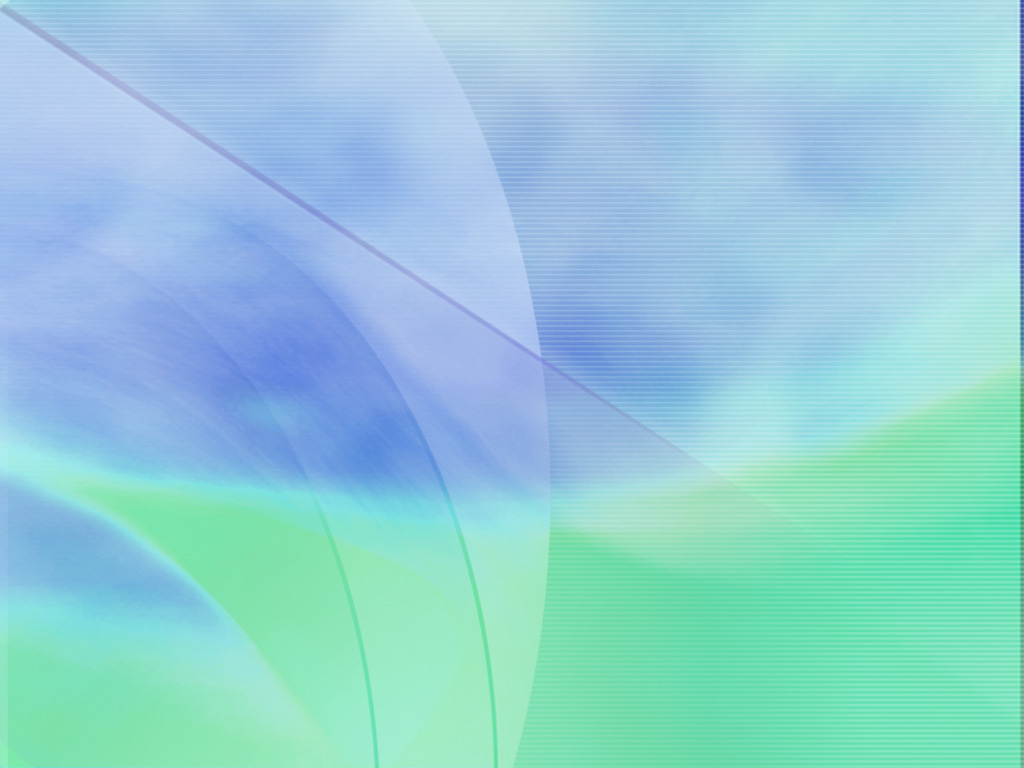 Спасибо 
за внимание
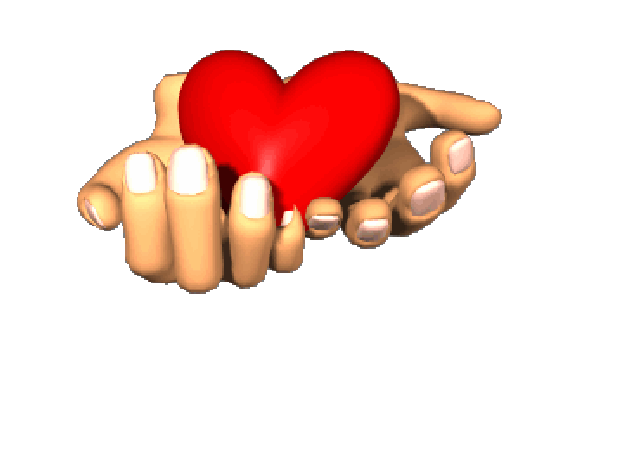